Strategies for Managing Yield and Protein in Spring Wheat
Joel Ransom, Extension Agronomist for Cereal Crops
Nitrogen management impacts both yield and protein
Yield is a function of variety, management and environment
Protein is a function of variety, management, environment and yield 
Why the need for protein?
Hard spring wheat market demands high levels 
14% is standard but many of our costumers purchase 15% 
Used in applications that requires high levels of functionality 
Relatively small production of high protein wheat in the world when compared to wheat production in general
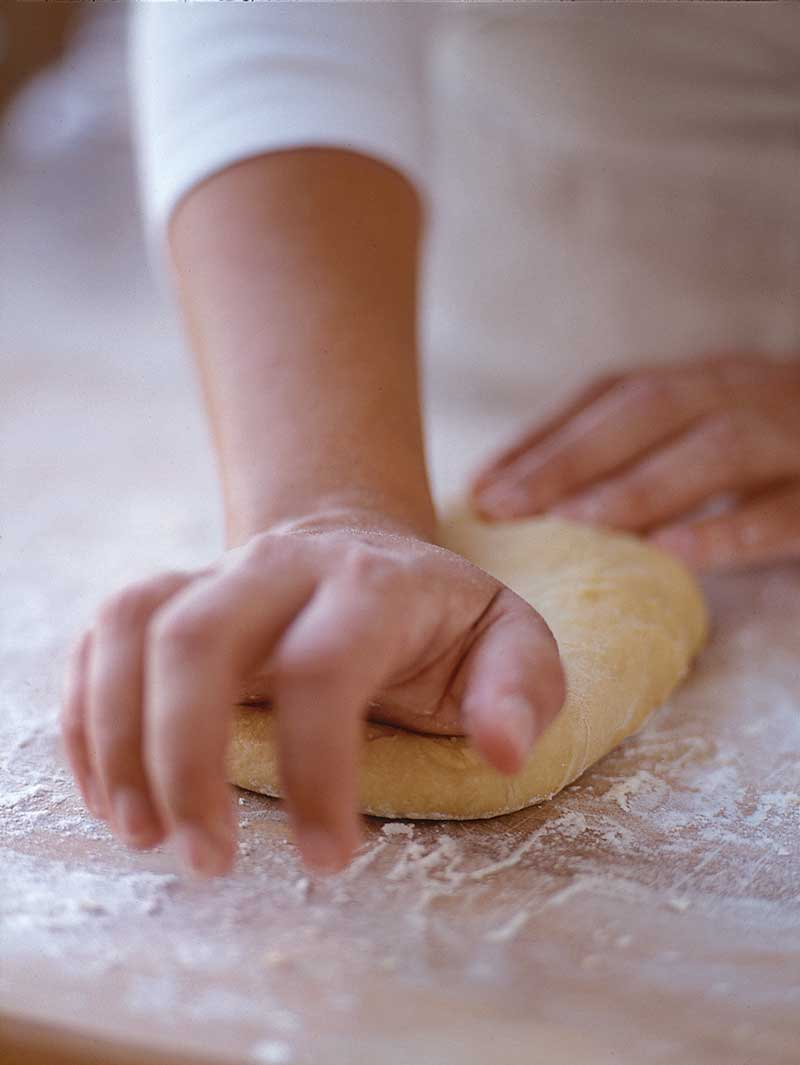 Why the yield and protein balancing act
Protein is expensive to produce, both for the plant and the producer
There is a negative relationship between the yield potential of a variety and protein content
Environment plays such a large role in yield, it is hard to predict yield at time of planting and therefore difficult to plan nitrogen amounts that would be adequate for needed protein levels, economically.
The relationship between yield and protein across varieties is strong and negative, (data from Langdon 2013 as example).
Linkert
Brennen
Environment impact can be significant for both yield and protein.
Protein premiums and discounts can be substantial and not easy to predict
Factors that impact premiums and discounts
Protein levels in winter wheat regions
Average protein levels from the spring wheat region 
High yielding crops usually have lower protein, so years with high yields usually result in lower protein levels and higher discounts for low protein
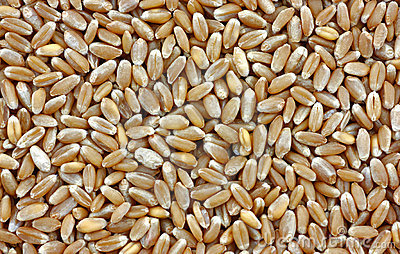 Protein premiums and discounts can be substantial and hard to predict.
Strategies for balancing yield and protein
Select an appropriate variety
Options
High yield lower protein
Lower yield, higher protein
Balanced for yield and protein
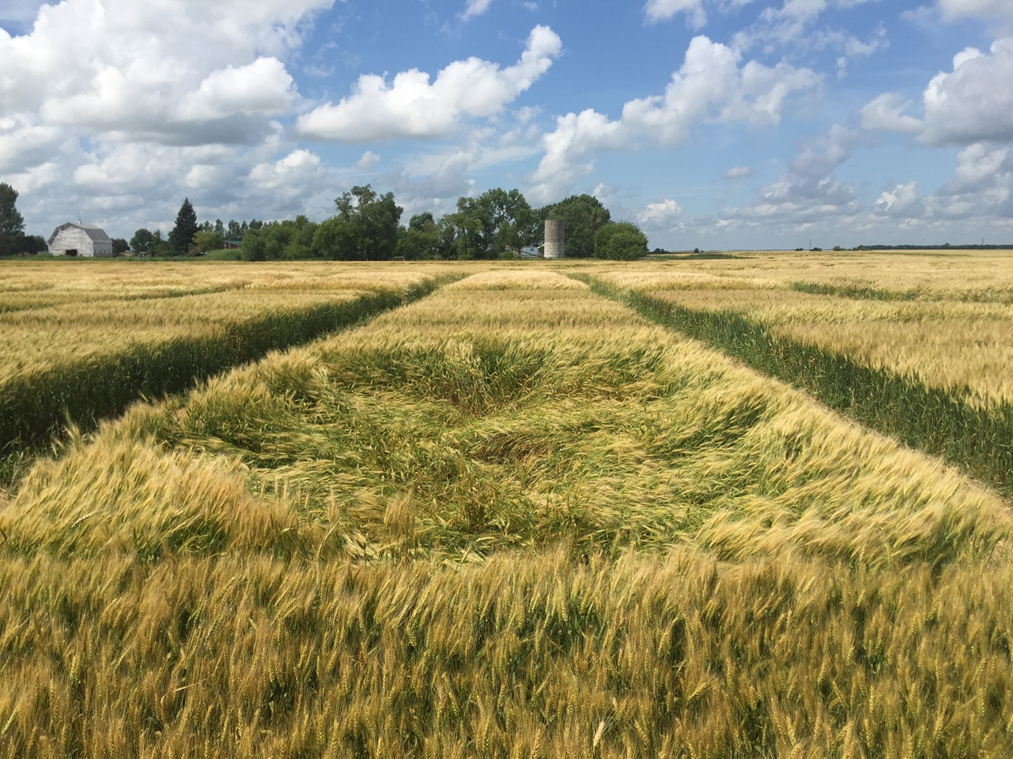 Varieties with yields > mean, northern Minnesota, 2015
Starred varieties have protein > mean of trial
Impact of variety on gross revenue using $4.69/bu and $0.475 discount and $0.30 premium per point protein, 2015 yield trial  data.
Impact of variety on gross revenue using $5.77/bu and $1.125 discount and $1.625 premium per point protein, 2014 yield trial data.
Strategies for balancing yield and protein
Select an appropriate variety
Ensure that sufficient N is applied to meet the extra requirement for both yield and protein
Target availability of N when need is critical
Post anthesis applications?
N application timing strategies
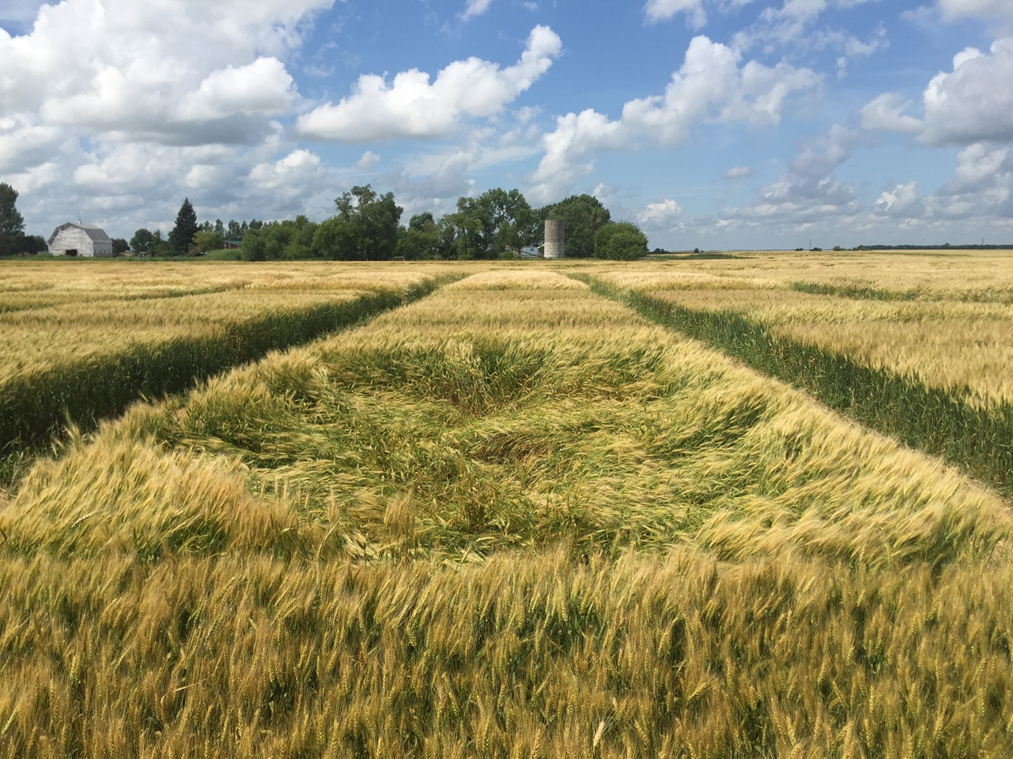 Part A: Protein changes very little
Part B: Protein change begins to increase, yield begins to slow
Part C: Protein changes rapidly, grain yield very little
Adapted from Mason, 2007
Rate recommendation
In a high yield potential environment, perhaps 60 lbs additional N would be required to achieve protein levels of high protein varieties
Adjust according to recently grown varieties and protein level desired
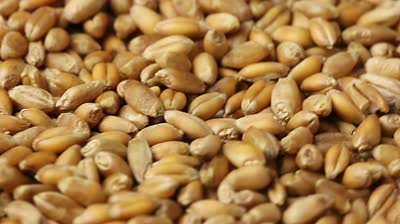 N rate and timing on yield, average of two locations, MN.
N rate and timing on protein, average of two locations, MN, 2015.
Strategies for balancing yield and protein
Select an appropriate variety
Ensure that sufficient N is applied to meet the extra requirement for both yield and protein
Target availability of N when need is critical
Post anthesis applications?
N application timing strategies
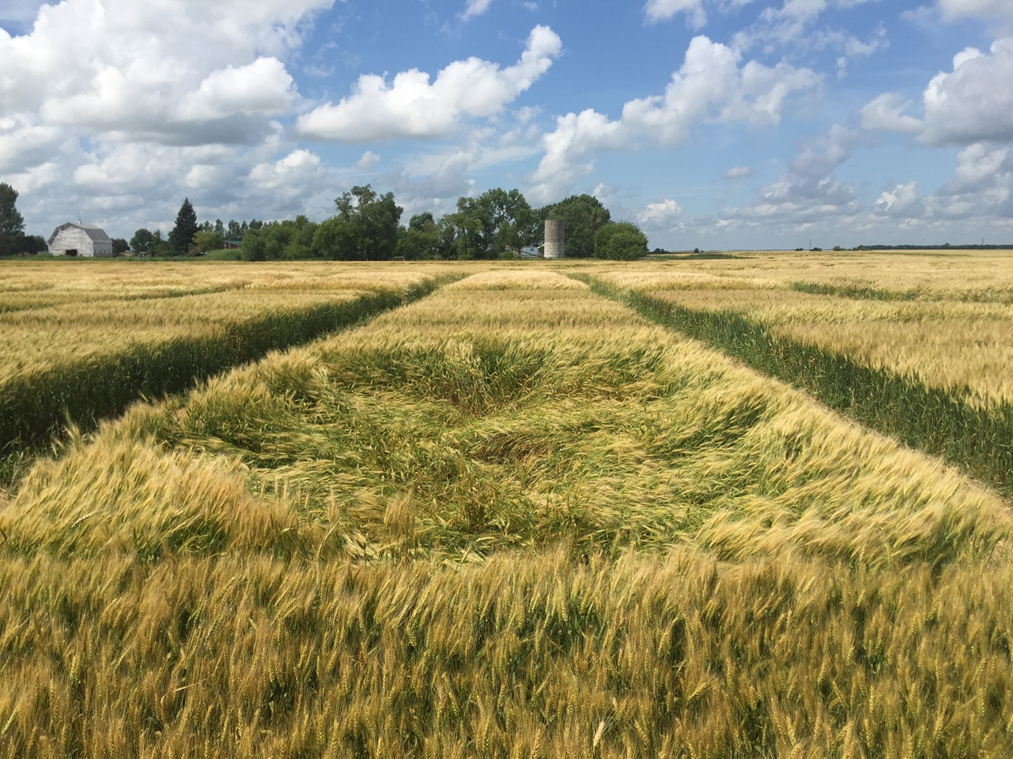 Fertilizer timing – ensuring N is available when needed for protein formation
Period of greatest uptake
Application
Day 1           Day 30        Day 60                    Day 90
80% of N used in protein formation translocated from vegetative tissue
30 days exposure to losses
 from leaching/denitrification
Spring Wheat N timeline
Effect of additives and split applications on yield, all treatments and all location, 2012.
Effect of additive on protein, all treatments and all location, 2012.
Effect of additive on yield, averaged over rates and locations, 2013
Effect of additive on protein, average of rates and locations, 2013
Effect of N type and timing on yield, combined locations, 2015.
N source and timing on protein, combined, 2015
What are the costs of N strategies
UAN $295/ton  = $0.52/lb N
Urea $375/ton = $0.41/lb N
ESN $540/ton = $0.61/lb N
SuperU $505/ton = $0.54/lb N
Applying UAN to leaves post anthesis N
Rainfall not needed to activate the fertilizer
Apply after flowering is complete
Don’t mix with fungicide
30 lbs N optimum (10 gals UAN plus 10 gals water)
Use regular flat fan nozzles
Spray in the cool of the day
Data suggest that more efficient for protein than 30 lbs extra at planting
Leaf burning is possible so don’t create protein at the expense of yield!
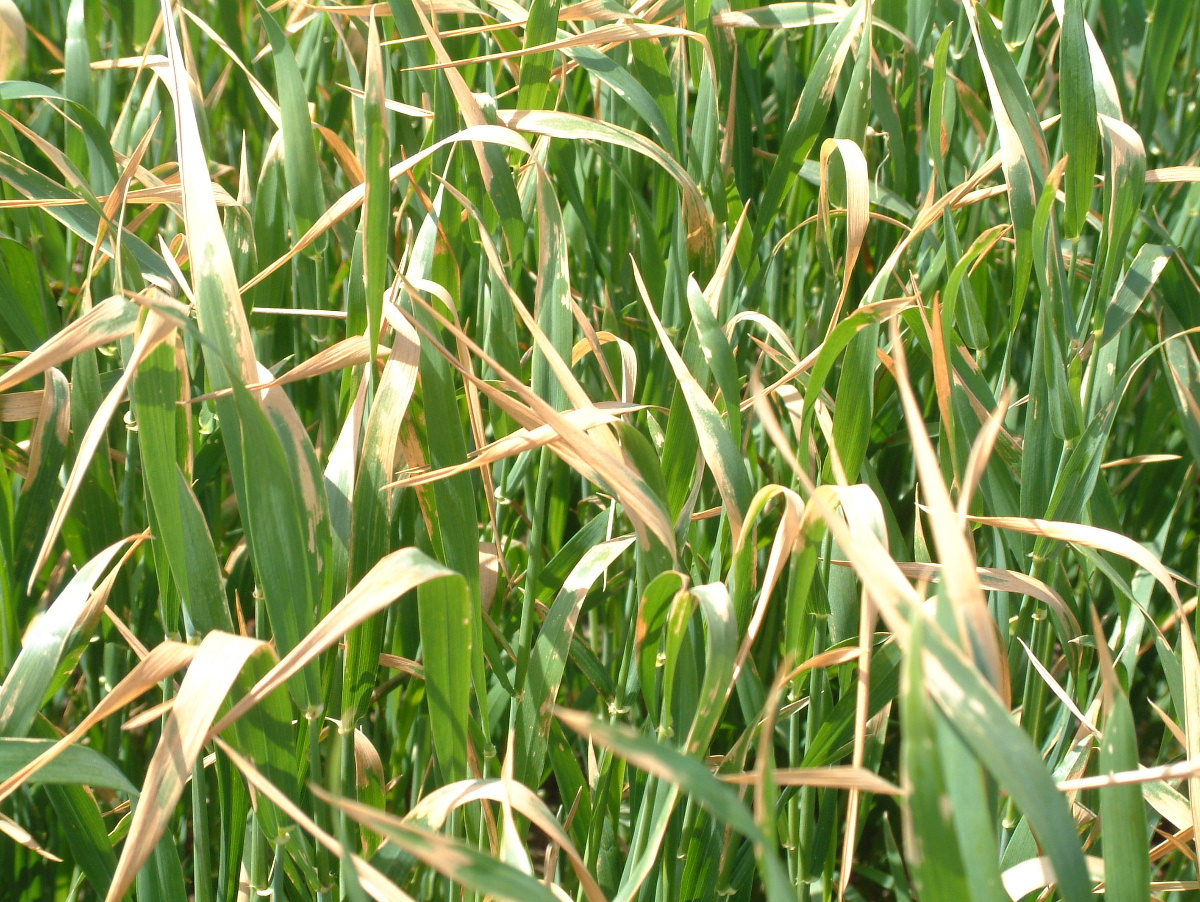 Did post anthesis N pay?
Comparison of returns (farmer experience 2015)
Protein from 13.56 to 14.5
Cost per acre $33.35 (application and material $24.71 plus lost of wheat to wheel tracks)
Premium/discount $.05 per fifth ($.25 per %)
Price/bu @13.5 protein (71.1 bu/a x $4.55=$323.51)
Price/bu @14.5 protein (71.1 bu/a x $4.80=$341.28)
Gross benefit of $17.77 per acre
Net returns -$15.58
When does it post anthesis application pay (assuming a 1% protein bump)?
Can yield and need for extra nitrogen be predicted
Weather data
Days to reach 4 lf stage
Days to reach flowering
Sensor data
Greenseeker
SPAD
Color Charts
Tissue sampling
In-season measurements/tools
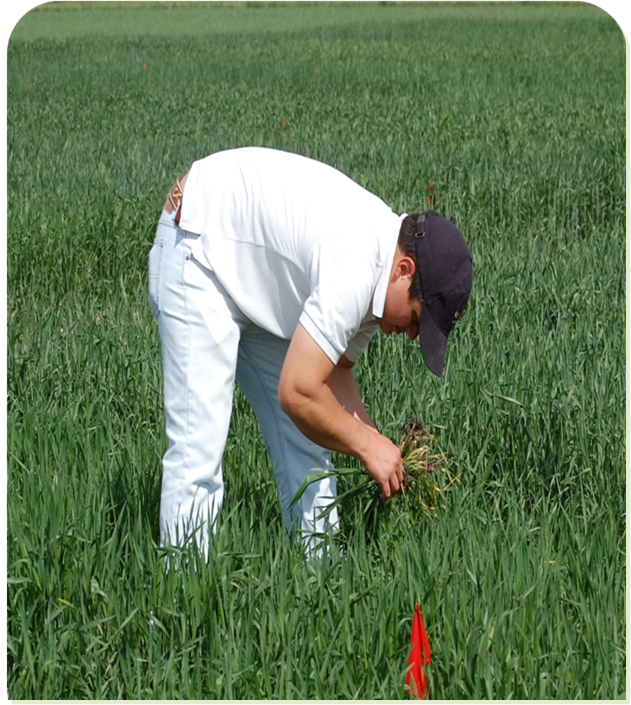 [Speaker Notes: Greenseeker Model 505 handheld optical sensor
Emits its own light source which measures how green or healthy the plant is. Higher the number value the healthier the plant is

Held a consistent 32-48“ above crop canopy]
Chlorophyll Meter
[Speaker Notes: used to calculate the chlorophyll concentration index (CCI) or the actual chlorophyll content of the leaf. 

The higher the CCI value the greener (healthier) the plant is. 

Take 30 samples randomly from field.]
Leaf Color Chart
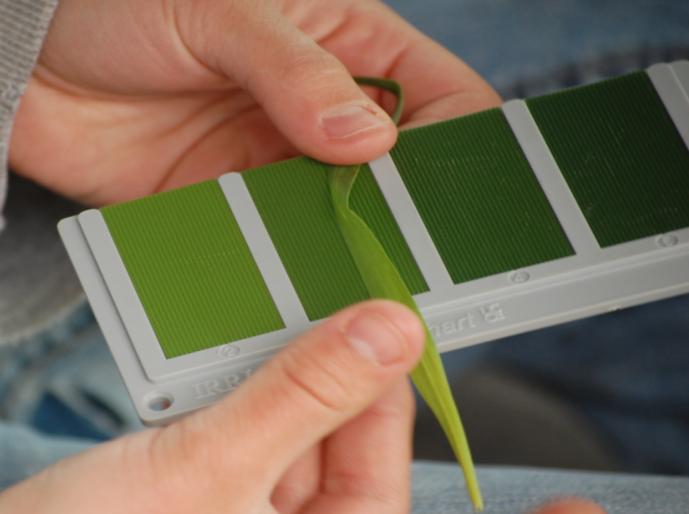 [Speaker Notes: rapid evaluation of leaf N status by visually estimating the color composer of the leaf and by comparing it to four color schemes of green

Readings are affected by shine light intensity, so it is best not to expose the LCC directly into the sunlight during readings

15-20 throughout field]
Combined Correlation Between Measures and Protein in Faller and Vantage
Relationship between NDVI and protein, 2011-12.
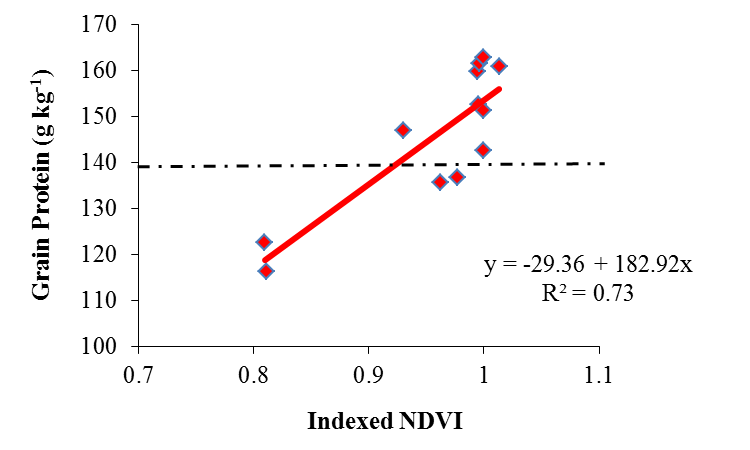 Relationship between N in stem and protein, 2011-12.
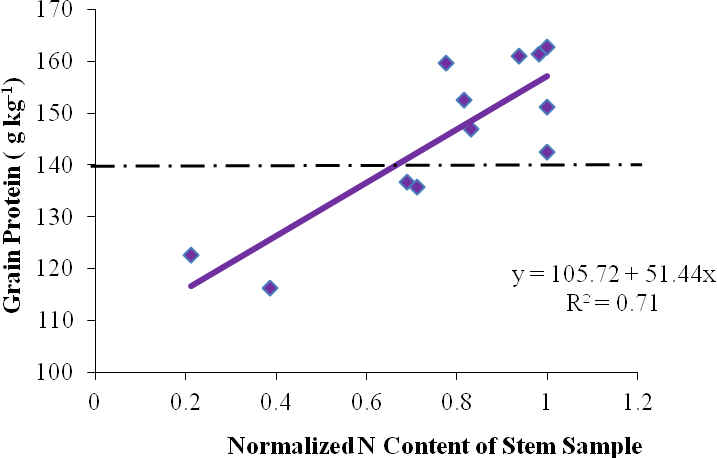 Can we predict protein content in a wide range of cultivars treated similarly?
Conclusions
Managing for both yield and protein content are critical to profitable HRSW production
Varieties that are balanced for yield and protein offer the least risk
Adding additional N to higher yielding varieties helps, but expensive
Additives/ESN can help improve protein in certain years, not likely yield
Foliar application of UAN produces the greatest increase in protein per unit of N, but profitability depends on premium/discount and yield of crop
Modelling and sensors may help inform growers of the profitability of this late season application